Анатолій Кос – Анатольський(1909 – 1983)
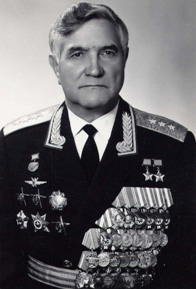 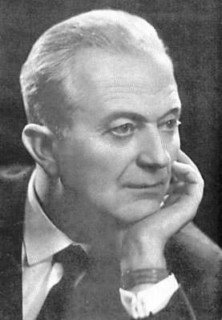 Тернистими шляхами.
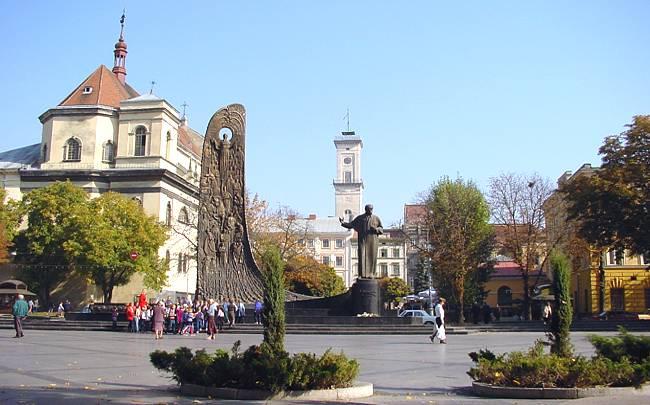 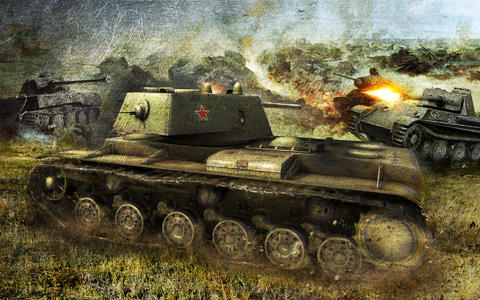 Окупація Львову Німецькими окупантами.
ТВОРЧІСТЬ.
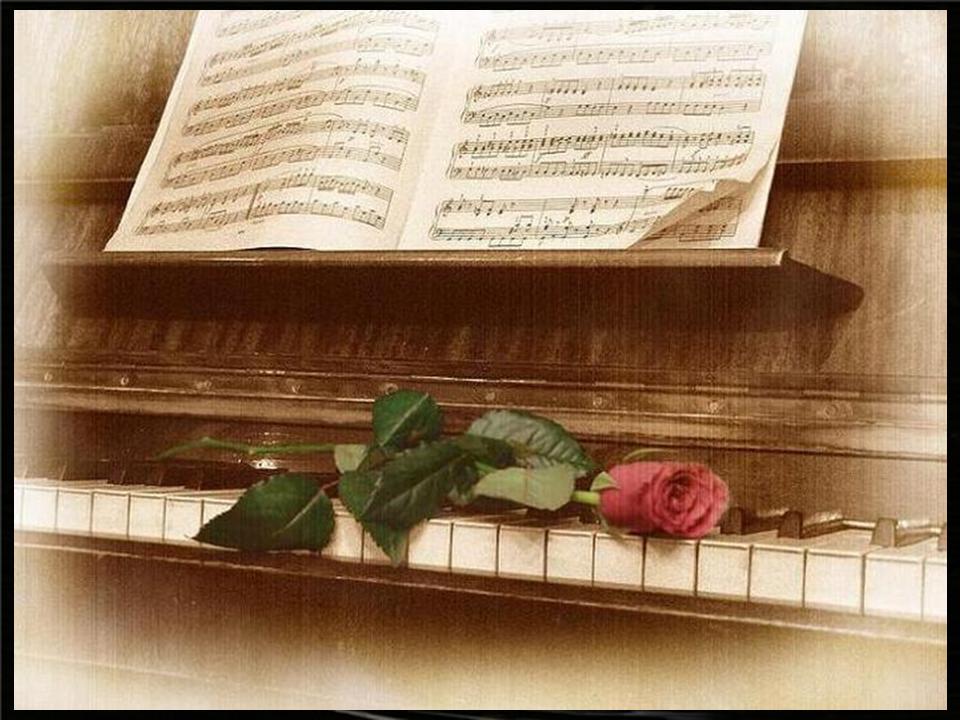 Нова верховина
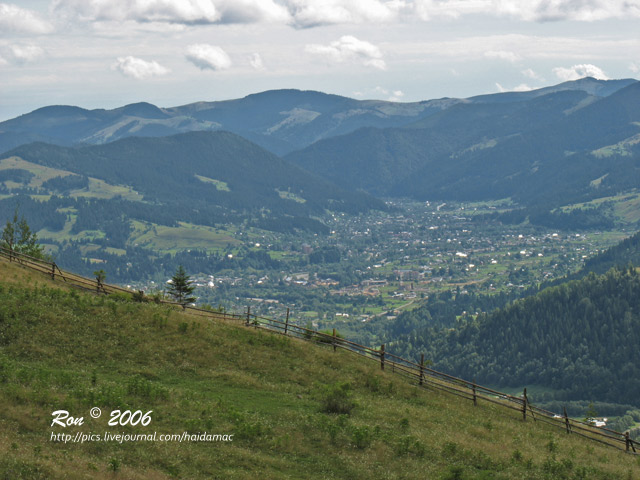 Кантати.
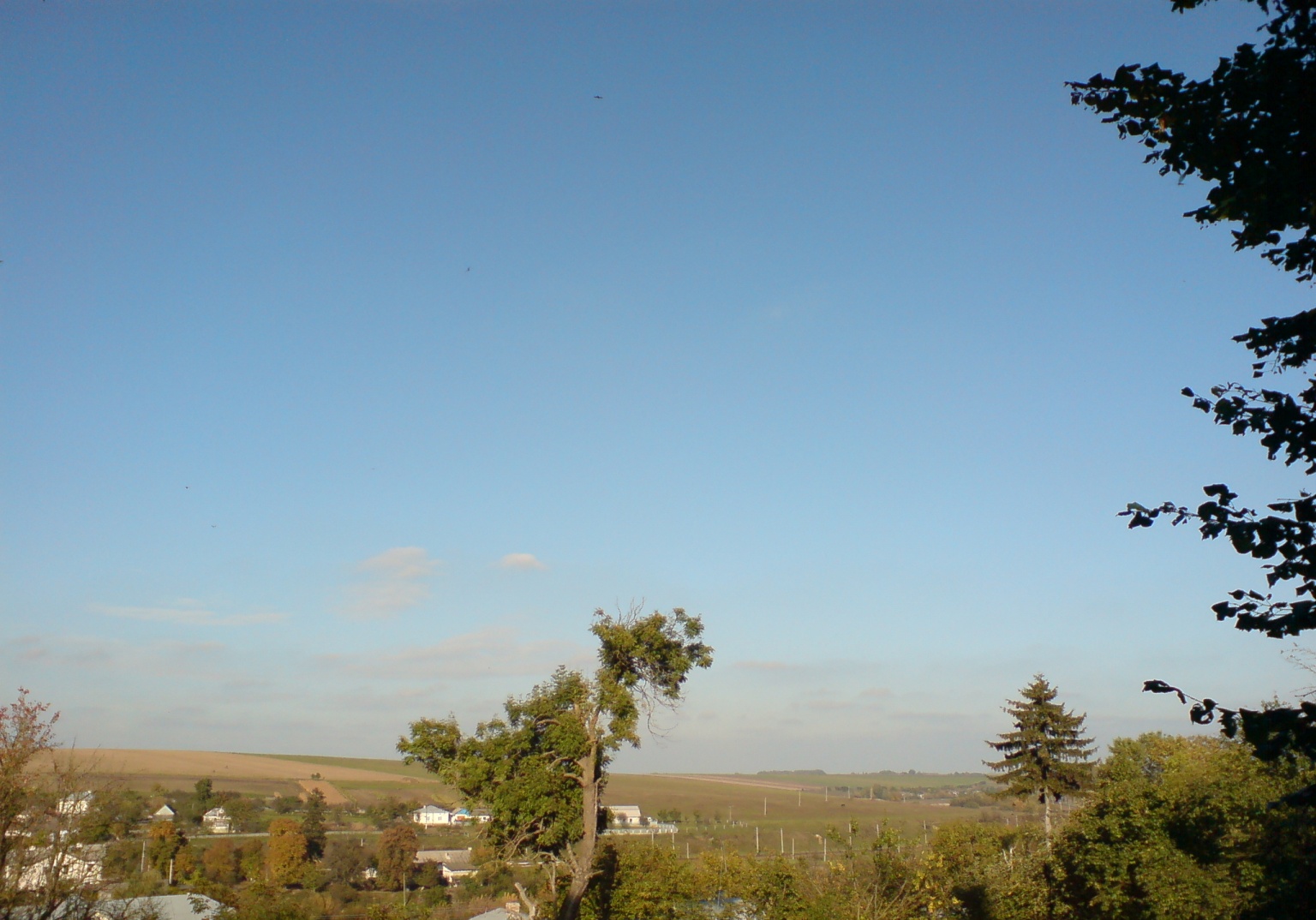 Пісні,Романси,Вокальні ансамблі.
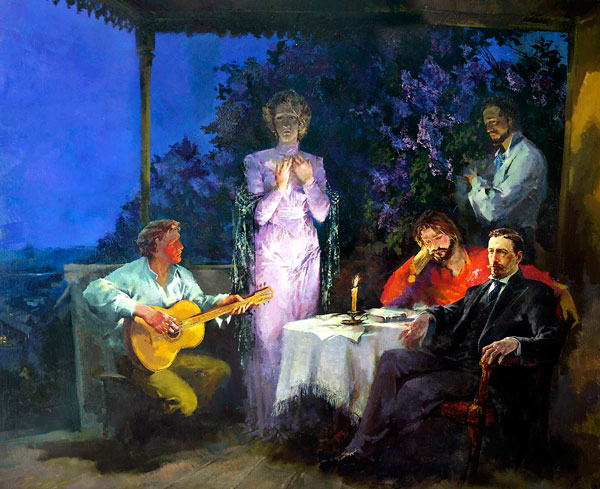 КАМЕРНО – ІНСТРУМЕНТАЛЬНАТА СИМФОНІЧНА МУЗИКА
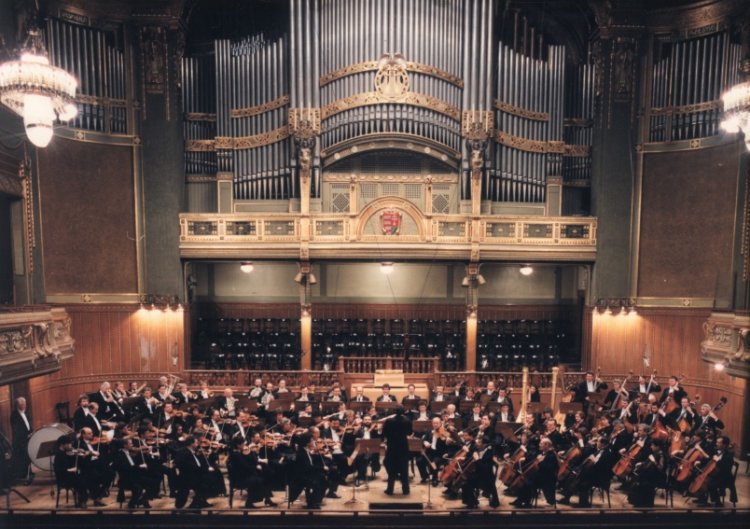 КІНЕЦЬ
Роботу виконав 
Учень 8 –а  класу 
Волочиської  Д Ш М
Гручман Євген